Круговая тренировка
Мышцы спины
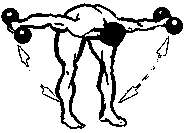 Из положения, стоя ноги врозь, наклон вперёд,  отведение рук в стороны – назад, с отягощением.  - 0,5-1 кг;             - 2-3 кг;                    - 4-5 кг
Косые мышцы туловища
И.П. - лёжа на спине согнув ноги, руки в стороны.
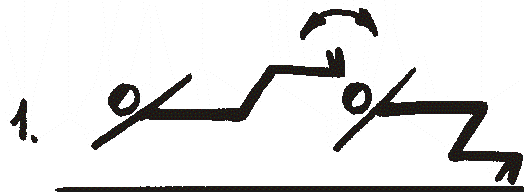 положить колени влево (вправо), И.П. ;
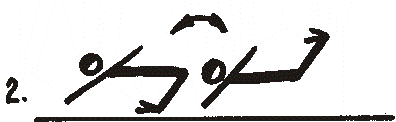 -поднимание и опускание прямых ног под углом
в левую и в правую стороны;
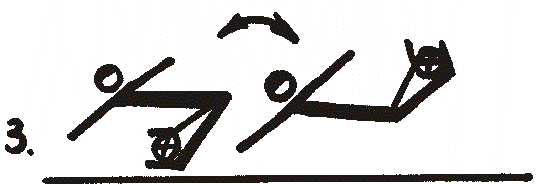  - то же, но между голенями
    зажат набивной мяч  весом 
    1-2 кг.
Грудные мышцы
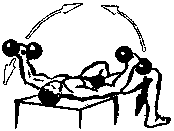 И.П. - Лежа на спине, на гимнастической скамейке, руки вперед, с отягощением.	Отведение рук в стороны; и.п.          - 4-5 кг               - 2-3 кг               - 0,5-1 кг
Мышцы спины
 И.П. - лёжа на животе, руки вверх, в руках набивной мяч.
Прогнуться, руки вверх; И.П.
 И.П.- лёжа на животе, руки за головой.
Прогнуться, локти в стороны;
И.П.
Мышцы брюшного пресса
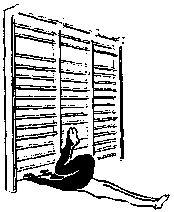 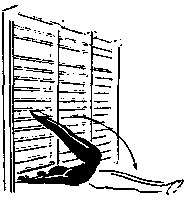 И.П. - лёжа на спине,  держась руками за перекладину.    Сгруппироваться, поднимая таз;	    поднимание прямых ног, 	     И.П.					    Касаясь перекладины;					   . И.П.
Косые мышцы живота
И.П.  лёжа на полу, ноги согнуты под 900, руки
          за головой, в руках набивной мяч.
Поднимание туловища с поворотом к левому 
(правому) колену; И .П.
.
Мышцы спины
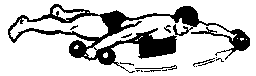 И.П. -	лёжа  на  гимнастической скамейке, разведение рук в стороны - назад, с отягощением.                       - 0,5-1 кг;              - 2-3 кг;               - 4-5 кг
Мышцы брюшного пресса
И.П. -  лёжа на спине, руки вдоль туловища
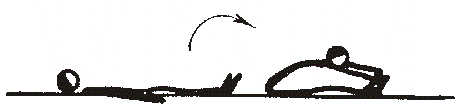 Наклоны туловища вперед
Мышцы брюшного пресса
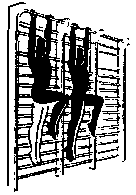 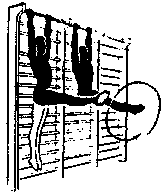 0
И.П.- вис на гимнастической лестнице.
 поднимание прямых ног под  90 0 ;. И.П.
 поднимание прямых ног, касаясь ногами  за головой.;  И.П.
 поднимание согнутых ног под  90 0 ; И.П.
Разгибатели спины (в парах)
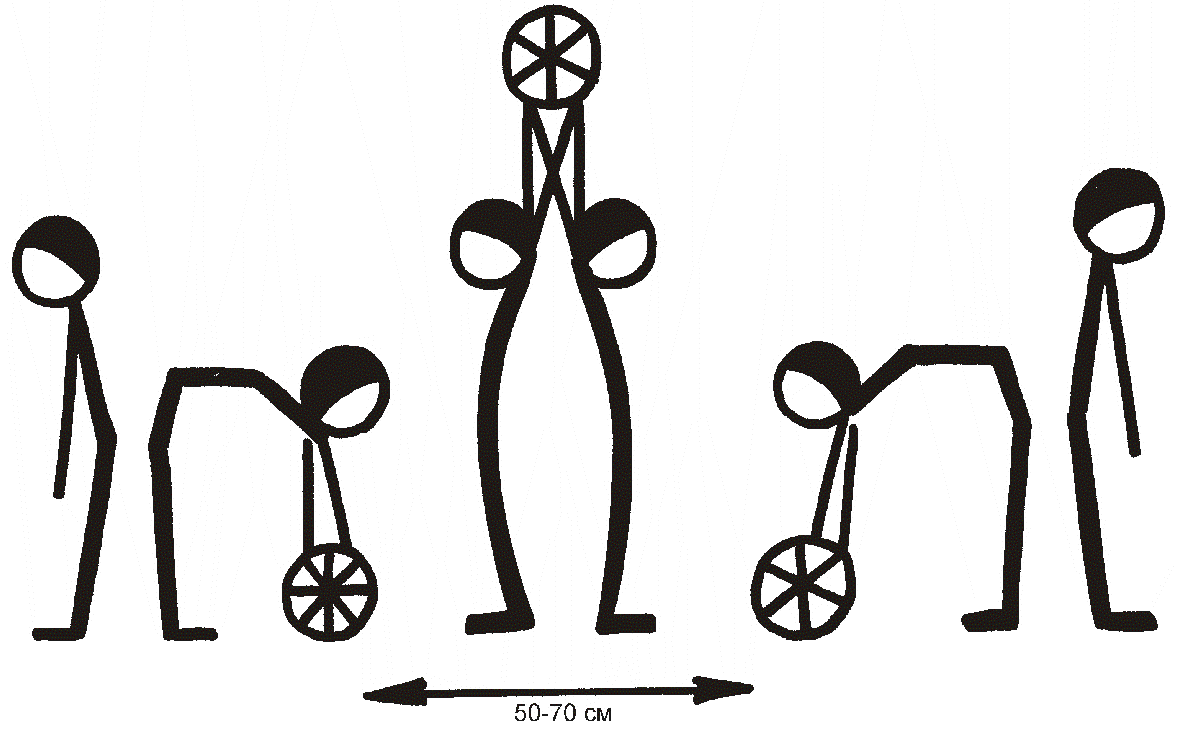 И.П. -  стоя  спиной к  партнёру  на  расстоянии 1 м, набивной
          мяч весом 2-3 кг на полу.
Поднимание мяча с последующей передачей назад партнёру и обратно.
.